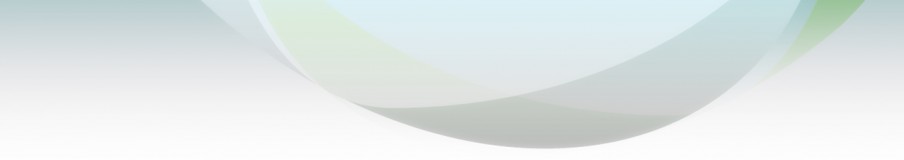 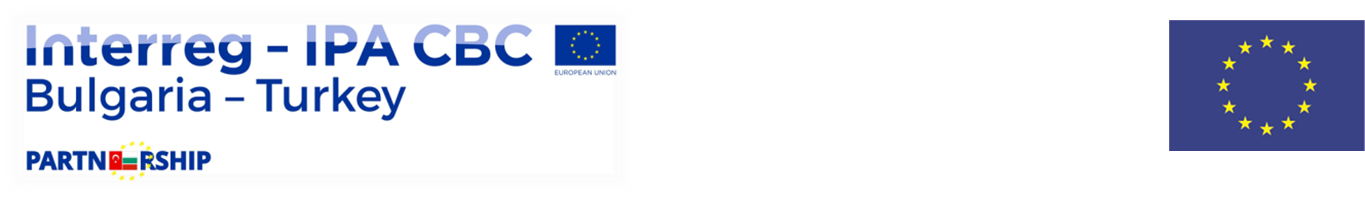 МОЪВЕДДУЛ 2.1 
		 İlk Seviye Kontrolü 
     (First Level Control-FLC)
22 Ekim 2020
„PROJE UYGULAMA EĞİTİMİ“
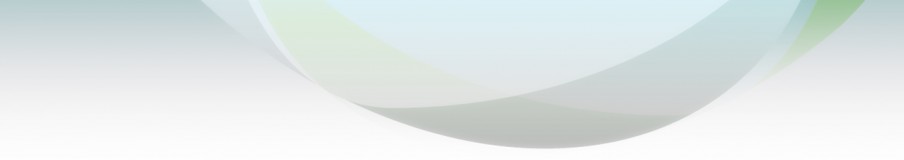 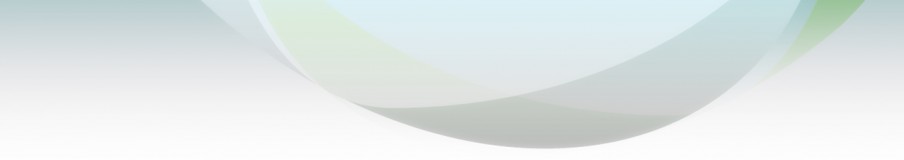 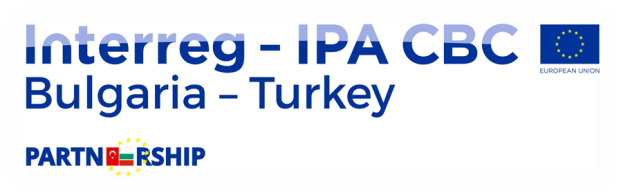 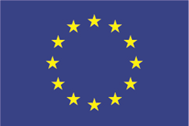 İLK SEVİYE KONTROLÜ NEDİR VE NİÇİN GEREKLİDİR?
İlk seviye kontrolünün (FLC) temel amacı yararlanıcının belirttiği harcamaların %100’ünün kontrol edildiğinin belirlenmesidir. Bu kontrol;
Mal, hizmet ve inşaatın teslim edilip edilmediği
Beyan edilen harcamaların uygunluğu
İki ülke de harcamaların Sınır Ötesi İşbirliği Programı kuralları ile Avrupa Birliği mevzuatı ve ulusal muhasebe standartlarıyla uyumlu olmasını gözetmektedir.
HARCAMALARI KİM DOĞRULUYOR?
İki ülke farklı şekilde FLC atamalarını gerçekleştirmektedir..
Bulgar yararlanıcılar için                     merkezi FLC  departmanı (Yönetim Makamı bünyesinde)

Türk yararlanıcılar için	            merkezi olmayan şekilde görevlendirilen ilk seviye kontrol uzmanları aracılığıyla
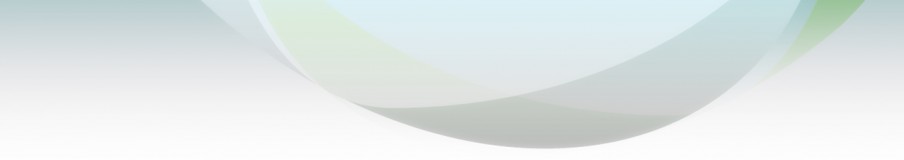 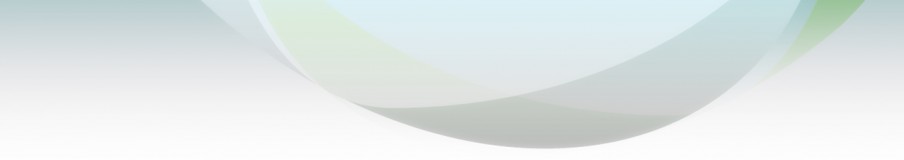 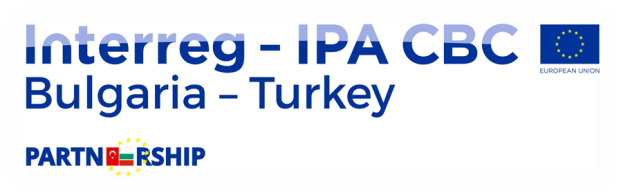 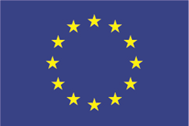 İlk Seviye Kontrolü ne zaman ve nasıl talep edilebilir?
Ana yararlanıcı Yönetim Makamına hibe sözleşmesinde belirtilen süreler için (7.madde) FLC talebinde bulunur. Raporlama döneminde harcama yoksa ana yararlanıcıya harcama olmadığına dair beyan iletmelidir.


FLC talep etmenin yolu:
Yararlanıcı portal aracılığıyla. Talep belgesi, fatura raporu ve finansal raporun portalda doldurulması suretiyle. Tüm ilgili belgelerin PDF formatında ek yapılması gerekmektedir.)
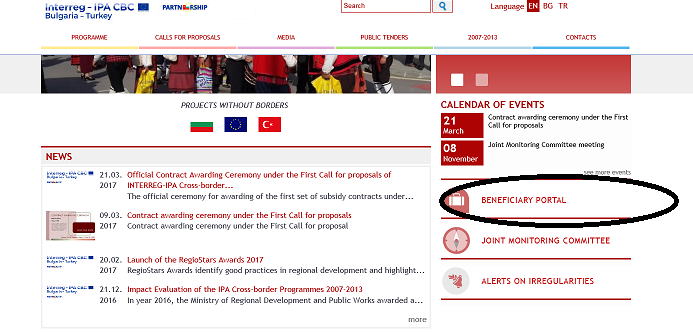 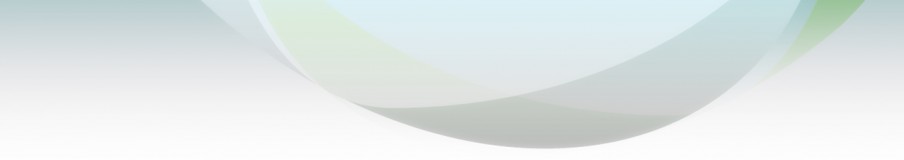 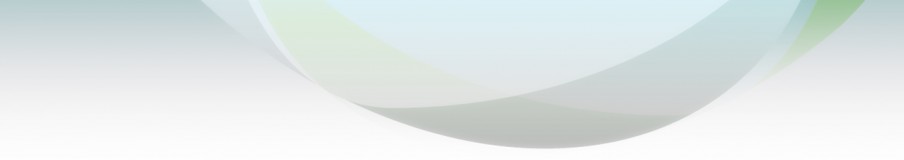 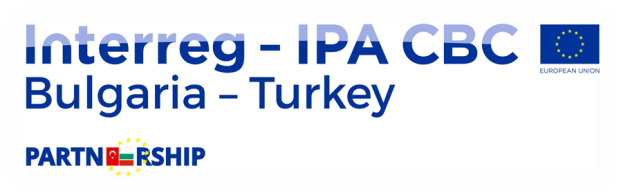 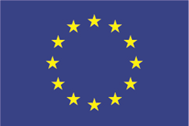 İlk Seviye Kontrol Talebinin İçeriği
Tüm belgeler Proje Uygulama Rehberinde ve ekinde belirtilenler ile uyumlu olmalıdır.
	Fatura Raporu (Invoice Report) and Finansal Rapor (Yararlanıcı Portalından) ve İlk Seviye Kontrol Talebi 
	İnşaat işleri, denetim belgeleri, hizmet alımı gibi proje uygulanması sırasında gerekli olan tüm belgeler
	İhale belgeleri, teklifler gibi tüm belgeler.
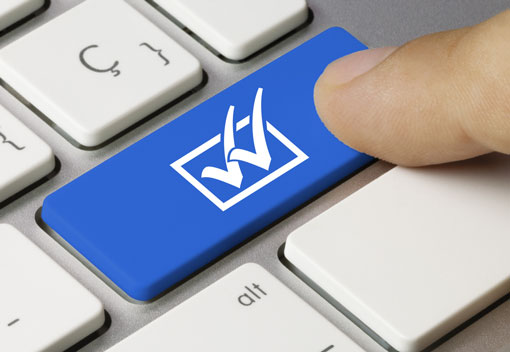 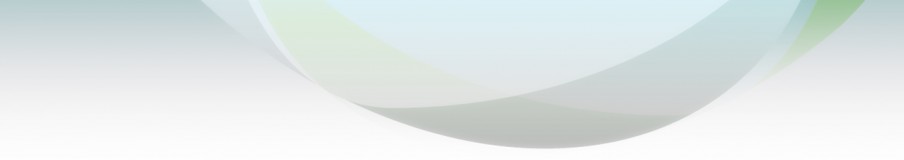 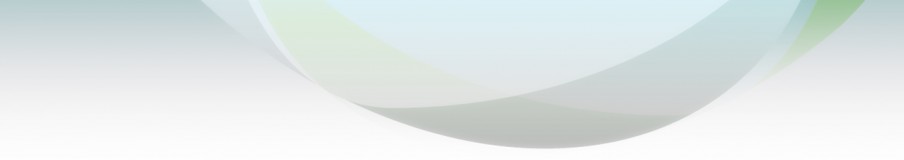 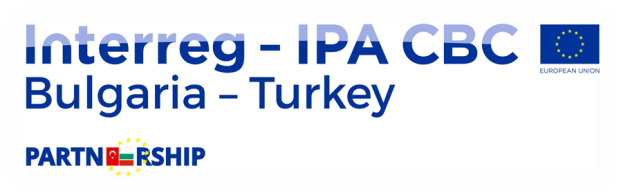 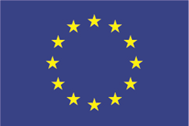 İlk Seviye Kontrol Talebi Sonrası– Diğer Adımlar?
FLC talebi gönderildikten sonra 45 gün içinde işleme alınır ve kontrolör tarafından Harcama Doğrulama Sertifikası (Certificate for validation of expenditures-CVE) düzenlenir. 

Kontrolör tarafından doğrulama sürecinde belge eksikliği veya kontrol talebine ilişkin ek belgelerin sunulması gerekliliği tespit edilirse, yararlanıcıya gerekli belgeleri 5 gün içinde sunması için bir talep gönderir.

CVE yararlanıcı portalından indirilebilmektedir. FLC tarafından elektronik imza ile ya da yararlanıcının adresinde yazılı olarak imzalanacaktır. Sonrasında da «doğrulama paketine (verification package)» eklenecektir. 

FLC atama belgesi de paketin içinde yer almaktadır. 

Tüm doğrulama paketiyle beraber sertifikalar Ana Yararlanıcıya teslim edilmelidir. (herhangi bir harcama yoksa da olmadığına dair beyan)

FLC’nin bulgularına ilişkin itirazının olması durumunda ana yararlanıcı ya da proje ortağı Ulusal Otorite’ye Proje Uygulama Rehberinin 7 numaralı eki olan «İtiraz Beyanı- (Appeal Declaration)» yollayabilmektedir.
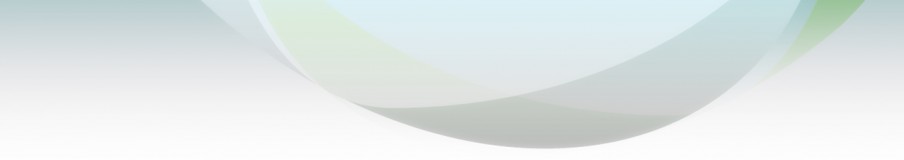 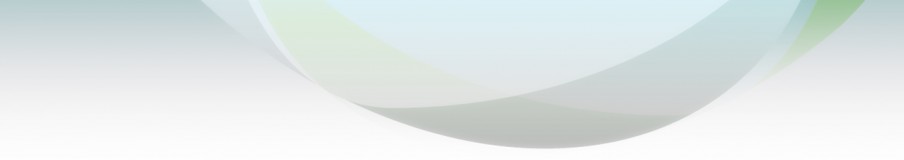 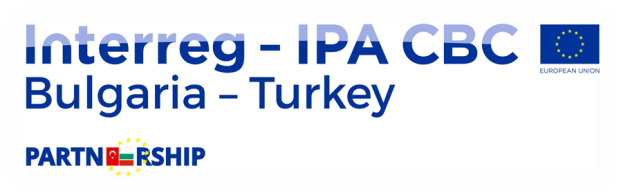 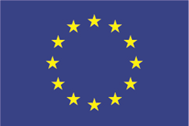 FLC talebinden itibaren 45 gün içinde
FLC Süreci
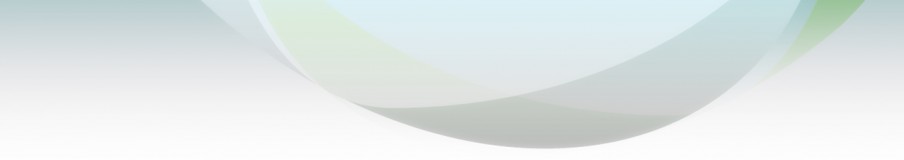 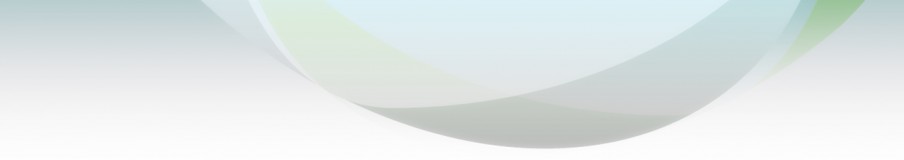 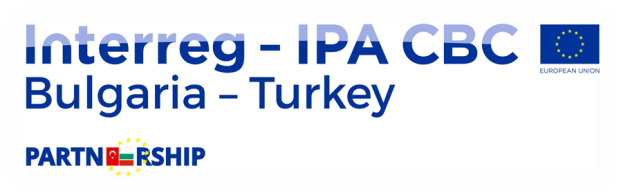 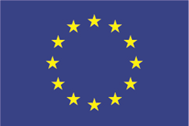 FLC tarafından neler kontrol ediliyor?
Harcamaların geçerliliği– tahakkuk etmiş ve ödenmiş masraflar faturalar ya da diğer ödeme yapıldığını gösteren belgeler üzerinden kontrol edilir.

* Burada 1 ve 2 numaralı bütçe kalemlerini hariç tutuyoruz.

* Geçerli harcamalara ilişkin bilgiler Proje Uygulama Rehberinde ve ilk seviye kontrol rehberinde bulunmaktadır. Bunun için program internet sayfasını takip edebilirsiniz http://www.ipacbc-bgtr.eu/bg;

Yararlanıcının muhasebe sistemi kontrol edilmektedir.

PRAG kuralları kapsamında satın alma usulleri.

* FLC kontrolü ile ilgili tüm detaylar ilk seviye kontrol rehberinde kısmında bulunmaktadır.
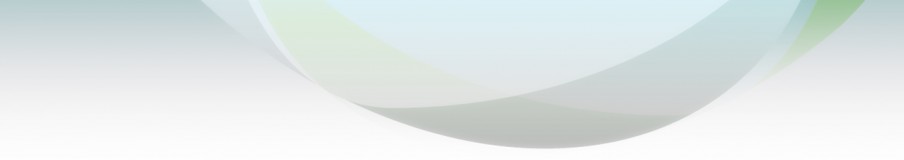 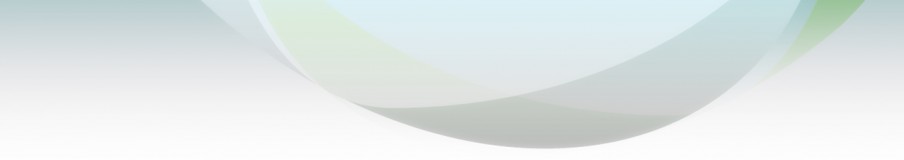 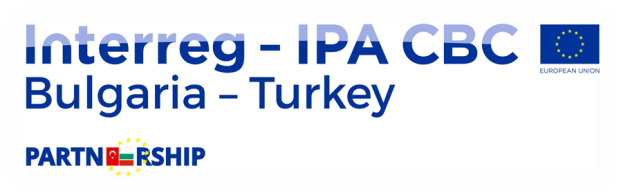 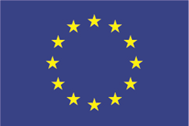 FLC tarafından neler kontrol ediliyor?
Avrupa Birliği prensiplerinin ve Ulusal mevzuatın gözetilmesi;

Çifte finansman kontrolü	
	
Projeden gelir elde edilip edilmediğin kontrolü;

Usulsüzlükler  

Örnek olarak:
Orijinal belgelerin olmaması
Muhasebe kayıtlarının eksikliği;
PRAG usullerine uygunsuzluk;	
İhale belgelerinde ya da satın almalarda ayırımcılık yapıldığının fark edilmesi;


FLC usulsüzlük ya da yolsuzluk şüphesi olduğunu düşünmesi durumunda ulusal otoriteye bildirimde bulunur.
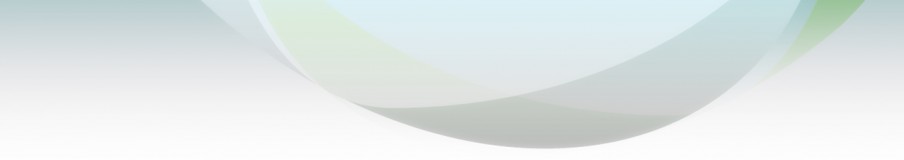 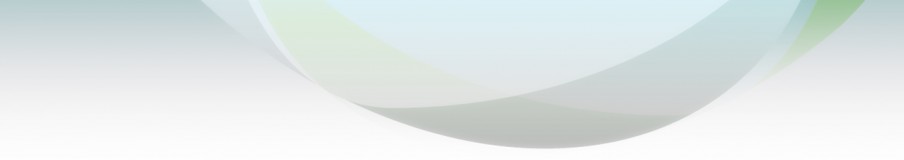 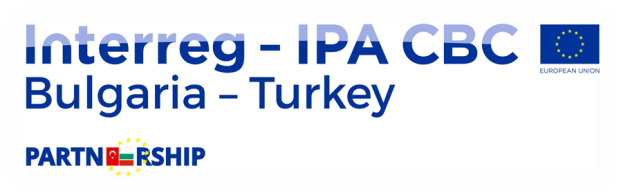 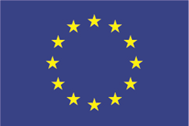 İlk Seviye Kontrol Talebi Neden Reddedilir?
Raporlama dönemi için harcamaları 2500 avronun altında olan proje ortakları için Birinci Seviye Kontrolör görevlendirilmez. 

Raporlama dönemi sonu itibariyle 10 günlük süreye uyulmamıştır.

Belgelerin tümü Proje Uygulama Rehberi’nin 15 numaralı ekinde yer alan Yararlanıcı Portalı (MIS) Kullanım Kılavuzu’na uygun şekilde sunulmadır:

İlgili tüm belgeler taranmalı ve Yararlanıcı Portalının ilgili bölümlerinde türe göre klasörler halinde düzenlenmelidir.
" Satın alma" bölümü - tüm dosyaları içeren bir klasör içermelidir ve satın alma usullerine ilişkin tüm aşamalar alt klasörlerle düzenlenmelidir
"Faturalar" bölümü - faturalar, hesap özetleri, ödeme belgeleri ve harcamayı  kanıtlar nitelikte belgeler içermelidir.
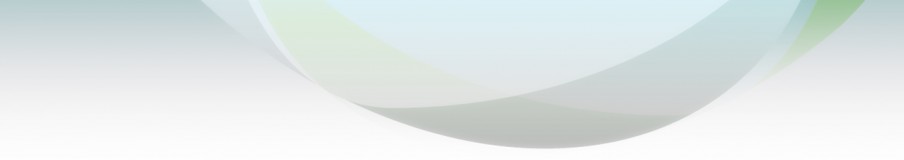 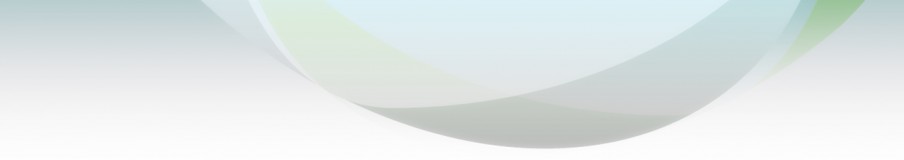 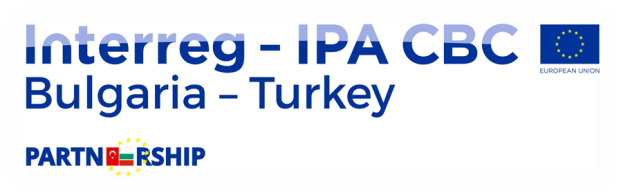 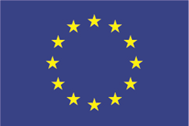 Doğrulama belgeleri için gerekenler
Yerinde kontrol - Yararlanıcı, atanan FLC tarafından doğrulama konusunda bilgilendirilir ve yararlanıcı portalı aracılığıyla hazır olduğunu onaylar. Yararlanıcının işbirliğini reddetmesi durumunda bu FLC tarafından Doğrulama Sertifikasına yansıtılır. 

Kontrol sırasında bir yerinde kontrol listesi (Annex"On the spot checklist") FLC ve yararlanıcı tarafından doldurularak ve imzalanır.

Yatırım içermeyen projeler için en az 1, yatırım projeleri için en az 2 ziyaret gerçekleştirilebilir.
FLC yerinde denetimlerinde genel olarak şu hususlara dikkat eder:
Gerçekleştirilen faaliyetlerin onaylı başvuru formu ile uygunluğu, 
ekipman ve yapılan inşaat işlerinin projenin amaçlarını karşılayıp karşılamadığı
Muhasebe ve dokümantasyon;
Proje faaliyetlerinin görselleri ve tanıtım materyalleri
Orijinal proje belgelerinin mevcudiyeti ve saklanması.
Proje alanında yapılan işlerin hangi aşamada ve ne durumda olduğu kontrol edilebilir.
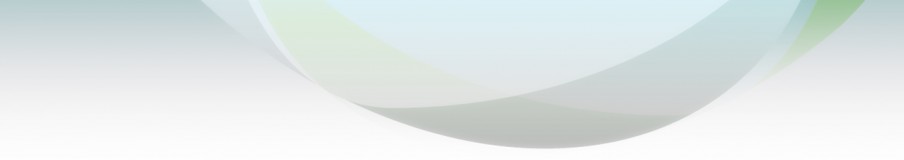 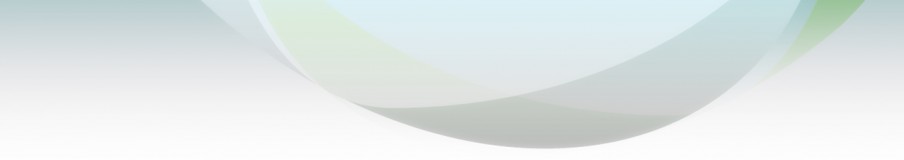 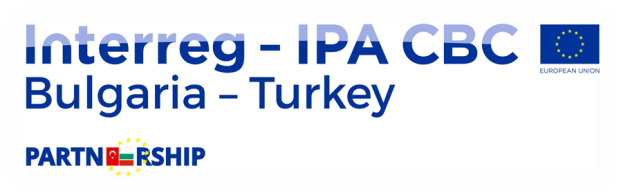 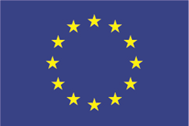 Doğrulama belgeleri için gerekenler
FLC talebi için gerekenler yararlanıcı portalı içinde elektronik olarak yer almaktadır. Faturalar ve destekleyici belgeler okunabilir halde ve PDF formatında olmalıdır. 
Taranan dosyalar her bir proje kalemi için doğru yerde muhafaza edilmelidir.:          		

                            BL 1                                BL 2                          BL 3            …




Taranan dosyaların orijinalleri herhangi bir denetim için muhafaza edilmek zorundadır.
Program Uygulama Rehberi ve FLC Rehberinde harcama belgeleri ve ödeme dokümanlarına ilişkin detaylı bilgiler bulunmaktadır.
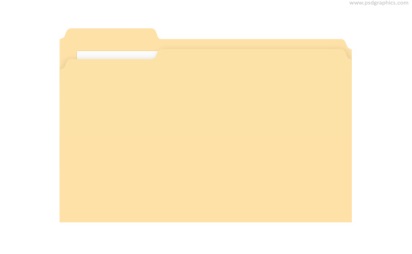 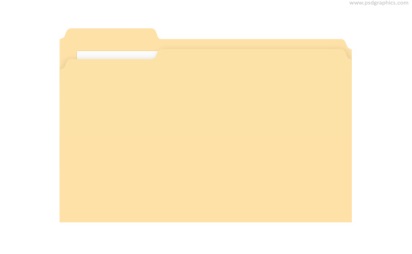 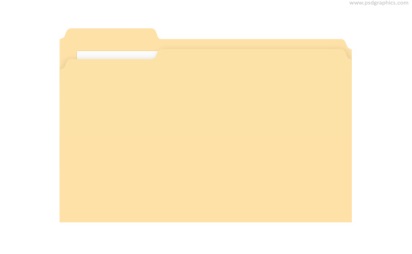 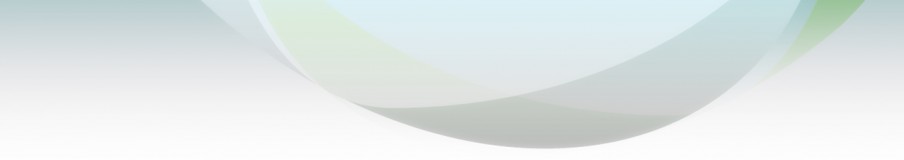 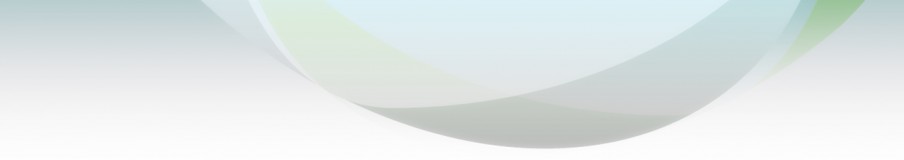 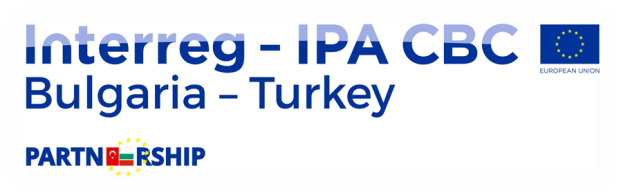 Önceki Dönemlerde Sık Karşılaşılan Hatalar
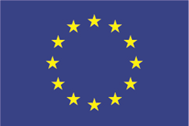 En fazla mali düzeltmeler satın almalara ilişkin harcamalarda ortaya çıkmıştır. Bu bağlamda aşağıdaki önlemler alınmıştır:
Tek Teklif usulüne ilişkin olarak 3 teklifi gözetiyoruz.
Satın almalara ilişkin duyurular Yararlanıcının internet sayfası ile Program sayfasında yer almaktadır.

Satın almalarda en yaygın hatalara örnekler:

PRAG’ın eski versiyonlarını kullanmak ve farklı usuller için farklı belgeleri hazırlamak.

Çözüm: Doğru satın alma usulünü belirlemek için yararlanıcı Proje Uygulama Rehberi, PRAG ve Proje Satın Alma Planından istifade etmelidir.
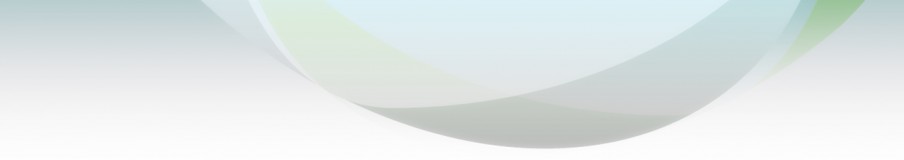 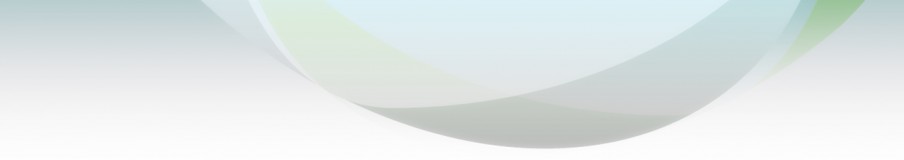 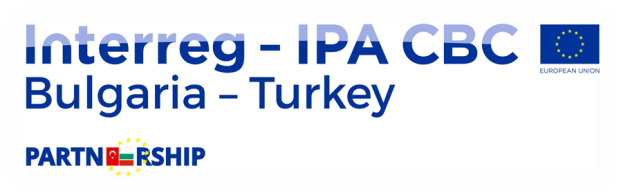 Önceki Dönemlerde Sık Karşılaşılan Hatalar
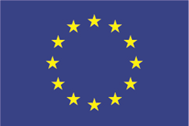 Personel maliyetlerinin hesaplanması ve raporlanmasındaki en yaygın hatalara örnekler:

Yönetim Makamı tarafından onaylanan bütçe ile fiilen sonuçlandırılan ve ödenen giderler arasındaki tutarsızlık;
Ek ödemelerin yapılmış olması;
2-3-6-9 ay gibi uzun süreler için ödeme yapılması;
Çalışılan süre ile yönetmelikler arasında tutarsızlık olması;

Kamu ihalelerinde karşılaşılan en yaygın hatalara örnekler:

Tekliflerin ihale dokümanında belirtilen kriterlere göre değerlendirilmemesi
İhale başında belirlenen kriterleri karşılamayan katılımcıların değerlendirilmesi


Çözüm:Teklifler ihale dosyasında belirtilen şartlara göre değendirilmelidir.
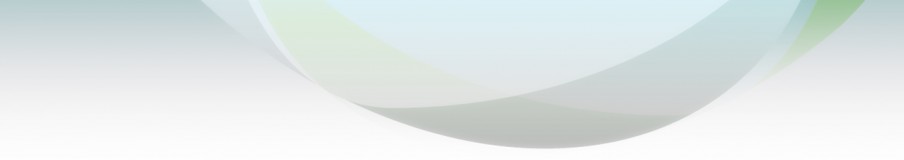 2014-2020 Dönemindeki Yenilikler
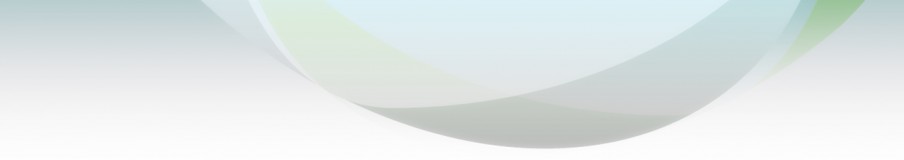 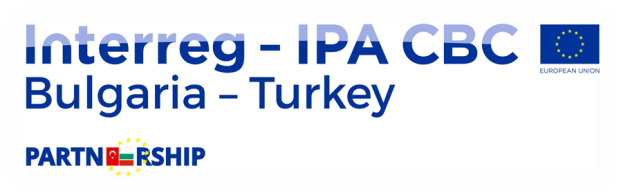 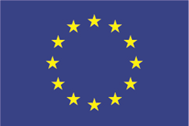 Belgeler yararlanıcı sistemi üzerinde elektronik olarak dosyalanıp ve Sertifika yine portal üzerinden dolduruluyor. 

Kontrolör tarafından elle damgalama yapılmıyor.

Yararlanıcı, FLC Talebinin yararlanıcı portalı aracılığıyla sunulmasından sonraki 45 gün içinde Harcama Doğrulama Sertifikası alır. Son tarih yalnızca ek belge talep edilirse uzatılır.

Her FLC talebi için yerinde ziyaret yapılmıyor. 

Yararlanıcı harcamaları bütçe satırı 1 - sabit oran veya gerçek maliyetler altında nasıl rapor edeceğini seçebiliyor. BL 2 kapsamındaki maliyetler sabit oran esasına göre rapor ediliyor.
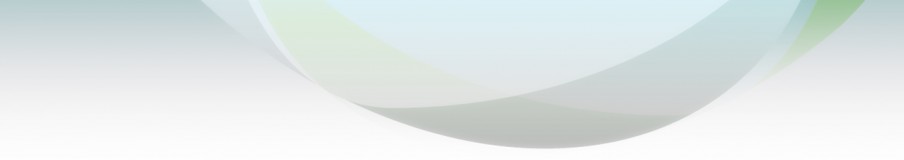 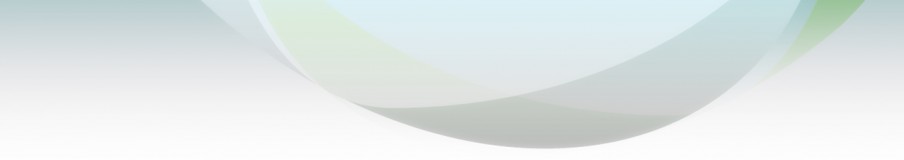 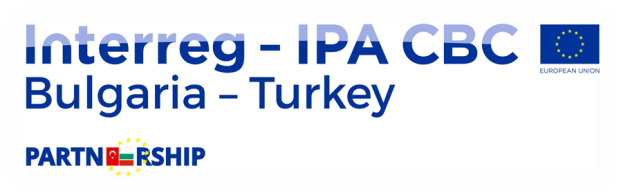 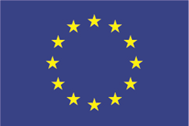 Teşekkürler.
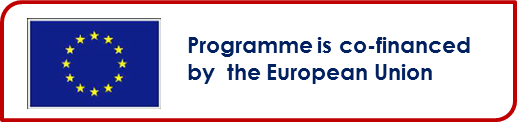 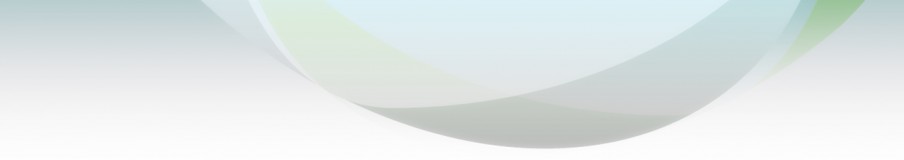